A debate of what we know, think we know, and don’t know about the use of simulation and randomization-based methods as alternatives to the consensus curriculum of the Stat 101 course
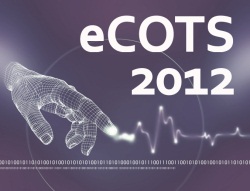 eCOTS: electronic Conference On Teaching StatisticsMonday, May 14th - Friday, May 18th
Nathan Tintle
Dordt College
ntintle@dordt.edu
Christopher Malone
Winona State University
cmalone@winona.edu
Introduction
Debate
❶ Context Specific Ordering
❷ A Statistical Approach
❸ More Time or Less Topics
❹ Meeting Client Expectations
❺ Relationships between two           variables ❻ Confidence Intervals
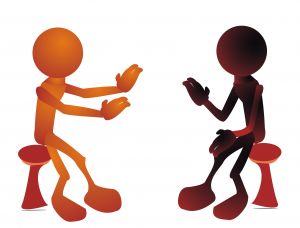 Introduction
Debate
❶ Context Specific Ordering
❷ A Statistical Approach
❸ More Time or Less Topics
❹ Meeting Client Expectations
❺ Relationships between two        variables ❻ Confidence Intervals
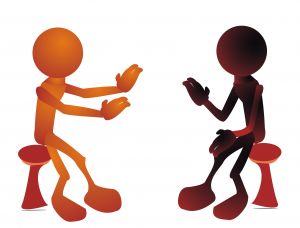 What We
Know
Think We Know
Wish We Knew
① Context specific ordering
Changing the order of topics
Change for sake of change
Just a fad
100 years of work
Nathan
Chris
① Context specific ordering
Changing the order of topics
Change for sake of change
Just a fad
100 years of work
Chapters are context specific
type of data 
number of variables

Vs. mathematical approach 
Descriptive statistics
Probability
Sampling distributions
Inference
Nathan
Chris
① Context specific ordering
Changing the order of topics
Change for sake of change
Just a fad
100 years of work





Counter
Why is thinking mathematical bad?
Chapters are context specific
type of data 
number of variables

Vs. mathematical approach 
Descriptive Stats
Probability
Sampling Distribution
Inference
Nathan
Chris
② A Statistical Approach
Yes, but…
How do you do this?
You need

Probability before sampling distributions
&Sampling distributions before inference

There are reasons for why we do it this way!
Nathan
Chris
② A Statistical Approach
Yes, but…
How do you do this?
You need

Probability before sampling distributions
&Sampling distributions before inference

There are reasons for why we do it this way!
Start with single proportion 
Descriptive statistics are easy
Sampling distribution by way of a fair coin (e.g. Null: 50/50)
P-values via counting dots

Promote Statistical Thinking
Inference at beginning
Process repeated throughout
Doing statistics as we do
Nathan
Chris
② A Statistical Approach
Seriously… 

Like a statistician would do?

Should we poll the audience and see how many have done a single proportion test in the last month?  
Furthermore, a single proportion context is not compelling
Nathan
Chris
② A Statistical Approach
Seriously… 

Like a statistician would do?

Should we poll the audience and see how many have done a single proportion test in the last month?  
Furthermore, a single proportion context is not compelling
Must start somewhere
A simulation-based approach (within the context of a single proportion) is used to build a framework for doing inference
This framework continues to expand into more and more interesting examples 
Finding Examples
Interesting examples exist (e.g. Alternative Forced Choice)
Nathan
Chris
② A Statistical Approach
Seriously… 

Like a statistician would do?

Should we poll the audience and see how many have done a single proportion test in the last month?  

Furthermore, a single proportion context is not compelling
Must start somewhere
A simulation-based approach (within the context of a single proportion) is used to build a framework for doing inference
This framework continues to expand into more and more interesting examples
 Finding Examples
Interesting examples exist (e.g. Alternative Forced Choice)
Teaching probability and sampling distributions out-of-context and disconnected from data is far less compelling than a single proportion test.
Nathan
Chris
③ Need More Time
Wait a minute… 

Are you saying that probability and sampling distributions are *not* important?
Do you also teach the normal -based methods for a single proportion?
Let me remind you that people have been doing it this way for a long time, are you saying they’re wrong?
Nathan
Chris
③ Need More Time
Wait a minute… 

Are you saying that probability and sampling distributions are *not* important?
Do you also teach the normal -based methods for a single proportion?
Simulation-Based
Approach to analysis is closely connected to the data
Sampling distributions are naturally considered
Less theory and formulas

Normal-Based
Still being taught
Students learn to predict anticipated behavior
Treated as short-cuts
Let me remind you that people have been doing it this way for a long time, are you saying they’re wrong?
Nathan
Chris
③ Need More Time
So…

Teach simulations to build a framework for inference
But, teach normal-based methods so they learn the short-cuts

And, how might I get all this done?
Nathan
Chris
③ Need More Time
So…

Teach simulations to build a framework for inference
But, teach normal-based methods so they learn the short-cuts

And, how might I get all this done?
Just-In-Time
Giving students exactly what they need and in context 
Provide just enough detail

Gains in Efficiency
Eliminate redundancies
Reiterate concepts throughout
Students end up with a larger toolbox
Nathan
Chris
③ Need More Time
How about…

Certainly, testing is important, but some would argue that confidence intervals are as important or even more important.Can these methods be used to introduce confidence intervals?

What about other topics?
Nathan
Chris
③ Need More Time
How about…

Certainly, testing is important, but some would argue that confidence intervals are as important or even more important .
Can these methods be used to introduce confidence intervals?

What about other topics?
Confidence Intervals
Simulations can motive and build a framework for CIs
Range of Plausible Values
Repeated Sampling
Normal-based (i.e. short-cut) approach is quickly utilized

Additional Topics
Randomization/Permutation
Bootstrapping
Theory-based methods
Nathan
Chris
④ Meeting Client Expectations
A couple more questions

Client disciplines have certain expectations
How do you deal with this?
Nathan
Chris
④ Meeting Client Expectations
A couple more questions

Most of my courses whose client disciplines have certain expectations to cover certain topics.  How do you deal with this?

What advice to you have for removing content?
Coverage of topics
The simulation/randomization-based approach and context specific ordering removes inefficiencies 
Concepts are simply being repackaged

Client’s want
Methods presented in context
Better decision makers
Less formulas
Nathan
Chris
What we both actually do
One semester course (3 hrs/week, 15 weeks)
Context specific chapters
Simulation-based methods motivate and build a framework for significance testing and CIs
Continue to meet client’s expectations
Nathan & Chris
What we both actually do
One semester course (3 hrs/week, 15 weeks)
Context specific chapters
Simulation based methods motivate and build a framework for significance testing and CIs
Continue to meet client’s expectations

So, do we *agree* on everything in the simulation/randomization approach?
No
Nathan & Chris
⑤ Relationships between two variables
Theory-based
Simulations are used to build a framework  for understanding the logic of inference, p-values, etc.
By this point in the semester (Week 10-12) student’s are receptive to the theory-based methods
These methods work well
Nathan
Chris
⑤ Relationships between two variables
Theory-based
Simulations are used to build a framework  for understanding the logic of inference, p-values, etc.
By this point in the semester (Week 10-12) student’s are receptive to the theory-based methods 
These methods work well
Randomization-based
Randomization framework applies to a wide variety of problems (e.g. 2 proportions, 2 means, ANOVA, Chi-Square, Regression)
Nathan
Chris
⑤ Relationships between two variables
Theory-based
Simulations are used to build a framework  for understanding the logic of inference, p-values, etc.
By this point in the semester (Week 10-12) student’s are receptive to the theory-based methods 
Counter
Permutation tests do *not* easily generalize to more complicated models
Randomization-based
Randomization framework applies to a wide variety of problems (e.g. 2 means, 2 proportions, ANOVA, Chi-Square, Regression)
Nathan
Chris
⑥ Introducing Confidence Intervals
Plausible Values
Simulate under different null models to evaluate whether a proportion is “plausible” or “not plausible”
The range of “plausible” values is the appropriate 95% confidence interval 
Quickly transition to theory-based methods
Nathan
Chris
⑥ Introducing Confidence Intervals
Plausible Values
Simulate under different null models to evaluate whether a proportion is “plausible” or “not plausible”
The range of “plausible” values is the appropriate 95% confidence interval 
Quickly transition to theory-based methods
Repeated Sampling
Mimic the process of obtaining repeated samples from the population “given” the observed data (i.e. p-hat)
The middle 95% of the simulated p-hats serve as an approximate CI
Quickly transition to theory-based methods
Nathan
Chris
⑥ Introducing Confidence Intervals
Plausible Values
Simulate under different null models to evaluate whether a proportion is “plausible” or “not plausible”
The range of “plausible” values is the appropriate 95% confidence interval 
Quickly transition to theory-based methods
Counter
Using p-hat in a simulation may lead to confusion
Repeated Sampling
Mimic the process of obtaining repeated samples from the population “given” the observed data (i.e. p-hat)
The middle 95% of the simulated p-hats serve as an approximate CI
Quickly transition to theory-based methods
Nathan
Chris
What we know
GAISE (2005) suggests need for change in pedagogy
Cobb’s (2007) challenges us to reconsider our pedagogical approach and content in Stat 101
Simulation, randomization, and/or bootstrap methods are gaining momentum in Stat 101
Nathan & Chris
What we think we know
Context specific chapters gives students a better picture of a complete statistical analysis (Malone et al. 2010)
Simulation/randomization-based methods allow us to successfully change the pedagogical approach (Cobb 2007, Tintle et al. 2011, 2012)
Full course implementation may be necessary to reap the benefits of these methods (Tintle et al. 2011, 2012)
Nathan & Chris
What we wish we knew
Additional evidence of impact on learning
Influence of various approaches to implementing  simulation, randomization, and/or bootstrap methods
How much is needed for maximum benefit?
Are some of methods better than others?
How best to proceed with theory-based methods?
Nathan & Chris
Acknowledgements
Dordt/Hope/Cal Poly Team	Authors: Nathan Tintle, Beth Chance, George Cobb, Allan 	Rossman, Soma Roy, Todd Swanson, Jill VanderStoep 	Funding: NSF (DUE-1140629)	Project website: http://math.hope.edu/isi 
Winona/Grand Valley Team	Members: Chris Malone, Tisha Hooks, April Kerby, John  	Gabrosek, Phyllis Curtis, Matt Race
Q + A Time
Q  + A
References
Aliaga, M., Cuff, C., Garfield, J., Lock, R., Utts, J., & Witmer, J. (2005). Guidelines for assessment and instruction in statistics education (GAISE): College report. Alexandria, VA: American Statistical Association. [Online: http://www.amstat.org/education/gaise/ ]
Cobb, G. (2007). The introductory statistics course: A Ptolemaic curriculum? Technology Innovations in Statistics Education, 1(1). [Online: http://escholarship.org/uc/item/6hb3k0nz ]
Malone, C., Gabrosek, J., Curtiss, P., & Race, M. (2010). Resequencing topics in an introductory applied statistics course. The American Statistician, 64(1), 52–58. 
Tintle, N. L., VanderStoep, J., Holmes, V. L., Quisenberry, B., & Swanson, T. (2011). Development and assessment of a preliminary randomization based introductory statistics curriculum. Journal of Statistics Education, 19(1).
Tintle, N.L, Topliff, K., Vanderstoep, J., Holmes, V.L., Swanson, T. (2012). Retention of Statistical Concepts in a Preliminary Randomization-Based Introductory Statistics Curriculum.  Statistics Education Research Journal, 11(1), 21-40, [Online: http://www.stat.auckland.ac.nz/serj]